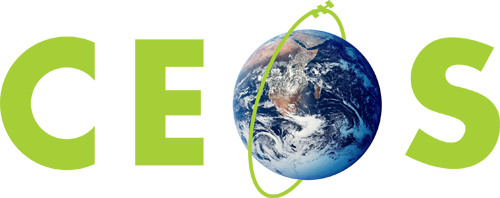 Committee on Earth Observation Satellites
CEOS Workplan
Steven Hosford
LSI-VC-5
Agenda Item #1.3
February 2018
Summary
CEOS Workplan 
Context
Update cycle
CARD4L FDA vs LSI actions?
CEOS Work Plan purpose
The 3 year CEOS Work Plan is one of CEOS’s 4 Governing documents  
It records the near-term actions of all the CEOS entities in their work to achieve the goals outlined in the CEOS Strategic Guidance document
The actions captured in the WP shall be consistent with these goals and in consideration of the capacity and resources of CEOS Agencies
The actions shall be defined in agreement between the CEOS entities (actionees) and CEOS leadership (principals)
Actions considered for termination if they are 
No longer aligned with strategic goals
No longer benefit stakeholders
No longer feasible or affordable
Actions are considered for termination at the appropriate CEOS meeting
CEOS Work Plan purpose
Focus on objectives and deliverables associated with timescales and          assigned responsibilities
Updated annually by the CEO under the guidance of the CEOS Chair

In consultation with:
the CEOS SIT  Chair
CEOS Secretariat
CEOS Working Groups
Virtual  Constellations
Ad Hoc Teams
CEOS membership at large 
CEOS’s external stakeholders
Provide sound and shared basis for  measuring our progress in a                multiannual perspective
Shall be consistent with and mutually supporting of other CEOS guiding       documents
CEOS Work Plan timeline
July
June
CEOS Work Plan is one of CEOS’s governing documents
Based on a 3 year period
Update annually



1st request for updates
Deadline for updates
1st draft of work plan
Finalised work plan
May
August
April
September
March
October
February
November
January
December
CEOS Work Plan timeline
July
June
CEOS Work Plan is one of CEOS’s governing documents
Based on a 3 year period
Update annually



1st request for updates
Deadline for updates
1st draft of work plan
Finalised work plan
May
August
April
CEOS Work plan is generally   agreed by “virtual endorsement” during the first quarter
September
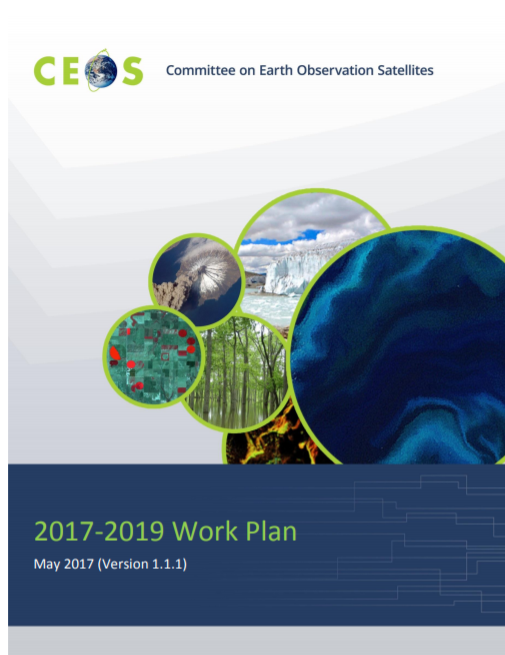 March
October
February
November
January
December
CEOS 2017-2019 Work Plan
Eighty-seven (87) Objectives/Deliverables for 2017-2019
Main outcomes are described for the following thematic areas:
Climate Monitoring, Research, and Services
Carbon Observations, Including Forested Regions
Observations for Agriculture
Observations for Disasters
Observations for Water
Future Data Architectures
Capacity Building
Data Access, Availability and Quality
Advancement of the CEOS Virtual Constellations
Support to Other Key Stakeholder Initiatives
Outreach to Key Stakeholders
Organizational Issues
CARD4L FDA-x vs LSI-x actions?